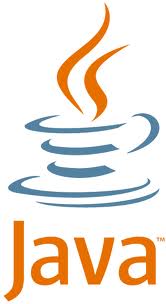 COP2800 – Computer Programming Using JAVA
University of Florida     Department of CISE     Spring 2013
   Lecture 14 – How to Complete Assignment 2, Part III
Webpage:  www.cise.ufl.edu/~mssz/JavaNM/Top-Level.html
COP2800 – Programming in JAVA
Course Objectives
Basic Knowledge of Computers & Programming
Specific Knowledge of JAVA Programming
Practical Programming Projects Build Skills
Today’s Class
The Concept of Number Filtering
How to Complete Assignment 2
Building Classes for Part III 
Adding/Modifying Methods
Review: Java Program Structure
JAVA Units:
Packages
Classes
         (Instances)
Methods
Instructions
Variables
HIGH-LEVEL VIEW
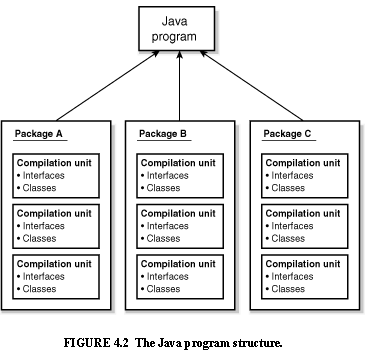 PICTURE CREDIT:  http://www.webbasedprogramming.com/JAVA-Developers-Guide/ch4.htm
Review: Java Package Structure
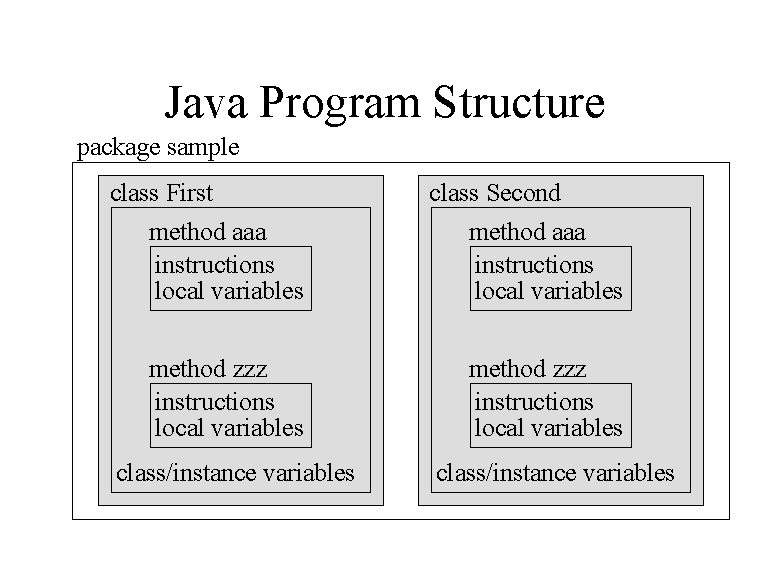 PICTURE CREDIT:  http://users.soe.ucsc.edu/~charlie/book/notes/summary1-4/sld016.htm
What Is An Array?
Arrays Are
Regular, periodic data structures
1-D :  A vector of values (1,4,37,3)
2-D :  A matrix (like mailboxes at the Post Office)
Arrays Are Used For
Storing Values for Regular Accessibility
Sorting and Searching
Regularizing Variable-Length Data
Assignment 2: The “Bins” Array
Two-Dimensional Array:
Array Name = “Bins”
// Declare array (2-D, NBins rows x 4 cols)
   float a2[][] = new float[NBins][3] ;
Anatomy: 	  Dimension #1 = Bin Number
			(from 0 to Nbins-1)
		  Dimension #2 = Parameters:
		   1 – Lower Bound of Test Interval
		   2 – Upper Bound of Test Interval
		   3 – Count of Numbers in Bin
The “Bins” Array (Asn-2), cont’d
Two-Dimensional Array:
Array Name = “Bins”
Parameter #1          Parameter #2           Parameter #3
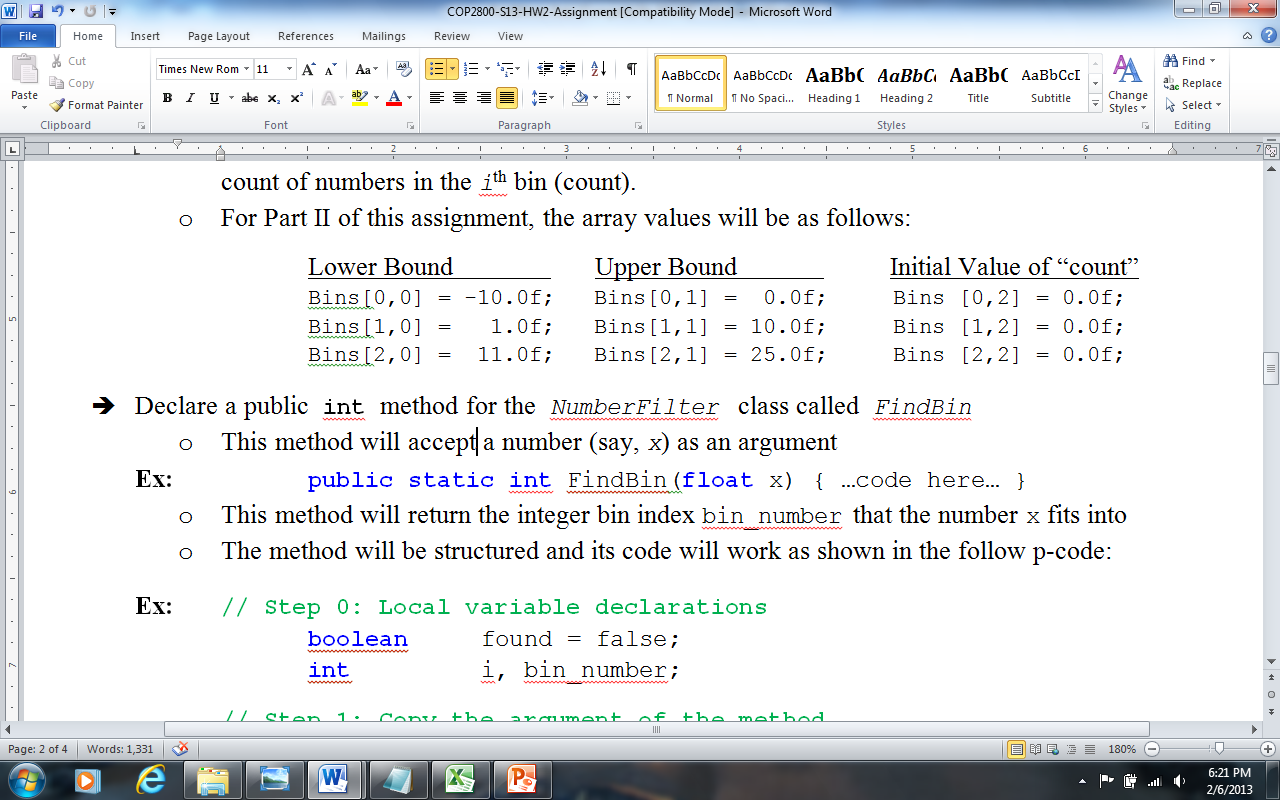 Lesson Learned: Arrays can be used for storing input parameters and results.
Bin Number
How the “Bins” Array Works
Number-Line Interval Is Defined By:
-- Lower Bound		Bins[0][0]  =	
-- Upper Bound 		Bins[0][1]  =
-10

0
x = -1.58
Interval from -10 to 0 writ-ten as [-10,0]
-10                -3        -2         -1        0        1         2        3         4
 Bin Count		Bins[0][2]  = Bins[0][2] + 1
      incremented because x = -1.58 is within [-10,0].
How NumberFilter Works
Number-Line Interval Defined By:
-- Lower Bound	     Bins[0][0]  =	
-- Upper Bound 	     Bins[0][1]  =
-10

   0
Test Number
x = -1.58
Pseudocode:    (for the ith Bin  Bins[i][…])
if  	x > LowerBound   AND   x < UpperBound
then  	{  x is in the ith interval
	so we increment the ith bin_count }
else 	we try the next value of i or get next x 
		if bin-loop ends
This Week: Arrays and Java
READING ASSIGNMENT:  D. Liang: Chapters 6 & 7
By now, you should have read textbook Ch. 1-8
Today (Friday 8 Feb 2013):  
  How to Do Assignment #2 – Part III
  More on Multidimensional Arrays in Java
Monday 11 Feb 2013:  
  New Topic:
READ LIANG
CHAPTER 9
Happy Weekend!!
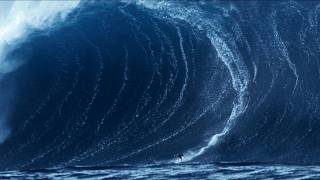 Image Credit: http://www.youtube.com/channel/HCYUZ_jJ8fRpM